Prawns Report
2YE December 2020
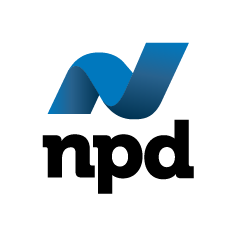 Amid pandemic, Prawns servings declines across all channels; Fish & Chips shops saw some increases
Total Prawns
Servings %YOY Change
Total Prawns
Servings Actual YOY Change
Total Prawns
Servings (000s) by Channel
Total Change
-16%

-4.0%

++%

-37%

-19%

-25%

 -30%
-37.4m

-4.0m

+0.4m

-4.6m

-5.1m

-15.4m

-8.5m
(++) / (--) = PCYA <> 15%
n/a = Insufficient sample
NB. Low sample sizes – use directionally.
2
Source: The NPD Group/CREST®, 2YE December 2020
The importance of Prawns increased in Fish and Chip shops over last two years
Total Prawns
Incidence % by Channel
NB. Low sample sizes – use directionally.
3
Source: The NPD Group/CREST®, 2YE December 2020
Majority of Prawns customers are 35+
Total Prawns
Servings % by Age
NB. Low sample sizes – use directionally.
4
Source: The NPD Group/CREST®, 2YE December 2020
Prawns generally over indexes with A,B,C1 consumers, especially in FSR
Total Prawns
Servings % by Social Class
NB. Low sample sizes – use directionally.
5
Source: The NPD Group/CREST®, 2YE December 2020
Prawns are appealing more to female customers, especially in Pub and FSR settings
Total Prawns
Servings % by Gender
NB. Low sample sizes – use directionally.
6
Source: The NPD Group/CREST®, 2YE December 2020
Prawns generally under indexes with adult only occasions, except in QSR
Total Prawns
Servings % by Presence of Children
NB. Low sample sizes – use directionally.
7
Source: The NPD Group/CREST®, 2YE December 2020
Within Pubs, Prawns are chosen more at lunch, with dinner more important at QSR & FSR
Total Prawns
Servings % by Daypart
NB. Low sample sizes – use directionally.
8
Source: The NPD Group/CREST®, 2YE December 2020
Prawns consumption is particularly popular on Saturdays
Total Prawns
Servings % by Day of Week
NB. Low sample sizes – use directionally.
9
Source: The NPD Group/CREST®, 2YE December 2020
Prawns are mostly consumed on social and functional occasions
Servings % by Motivation
NB. Low sample sizes – use directionally.
10
Source: The NPD Group/CREST®, 2YE December 2020
CREST Coverage
Industries
Automotive
Beauty
Entertainment
Fashion
Food / Foodservice
Home
Office Supplies
Sports
Technology
Toys
Video Games
Wireless
Countries
Australia
Austria
Belgium
Brazil
Canada
China
France
Germany
Italy
Japan
Mexico
Netherlands
New Zealand
Poland
Portugal
Russia
Spain
Sweden
United Kingdom
United States
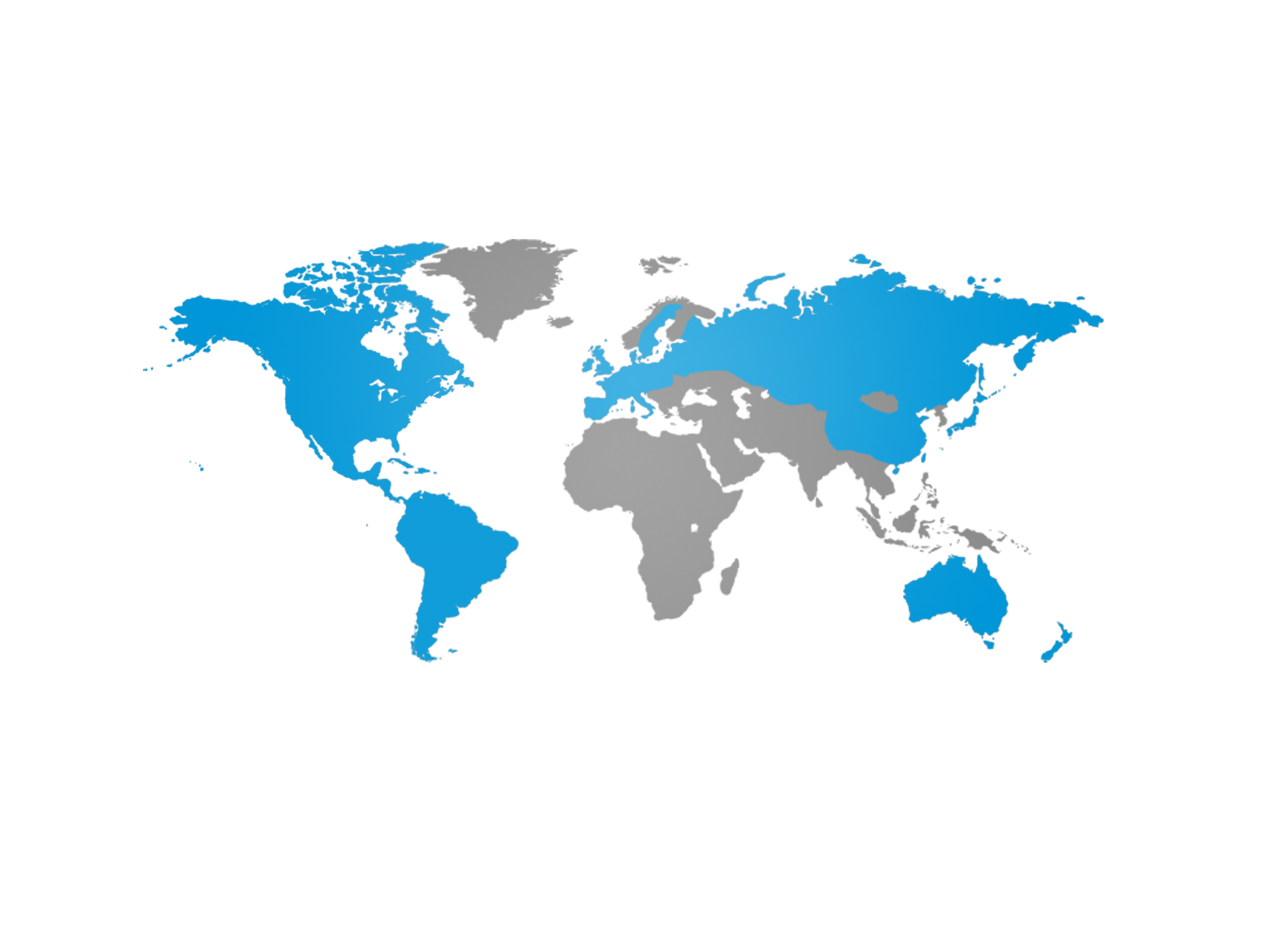 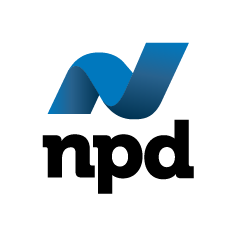 CREST Measures
Sample Size:
	Total number of meals/snacks reported by panelists before projection occurs.
Sales:
	Estimate of total consumer expenditures for commercial foodservice meals and snacks, excluding any tip.
Visits/Traffic:
	Total consumer-reported meals/snacks from commercial foodservice outlets. “Heads” through the door.  Derived from reported meals/snacks by teens, adults, and kids under 13 reported by adults.
Servings:
	The number of times a food or beverage was ordered at a commercial restaurant.
Average Individual Spend:
	Average amount paid for one eater’s food and beverage.  Does not include tip, but does include VAT
Average Party Size:
	Average number of people in a party.  This includes guests and kids.  It is derived from the question: “Including yourself, please select the number of adults, teens and children in your party.” 
Average Order Size/Items Per Eater:
	Average number of different food items per person, per meal/snack. 
	
	*Note - Order size does not take into account multiples or refills.
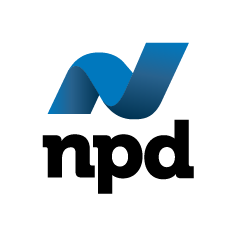 CREST Calculations
% Change vs. Same Period Year Ago
	YOY or PCYA the % change vs. same time period year ago (e.g. annual, quarter, month, etc.).
Compound Rate of Change
	CAGR = Average annual % change over a period of two-years or more
Penetration
	The percentage of the GB population who visit a specific brand, category, channel, or segment in a given 4-week period
Frequency
	How often a typical consumer frequents a specific brand, category, channel, or segment of the industry in a 4-week period
Contribution to Growth/Decline
	CTG and/or CTD = % of visit or servings growth/decline sourced to a specific variable (e.g. demo, occasion segment, etc.)
Average Price Per Item
	Average Individual Spend divided by Items per Eater 
Menu Importance/Incidence
	Simply stated, the %of orders (or visits) that include a specific food or beverage item, group of items, or category of items.  A pure measure of item importance (e.g. on a scale from 1-100 how important is this item)
Index
	Reflects the relative importance of a specific variable (e.g. demo, occasion segment, etc.)
Per Capita
	# of times the average GB consumer eats an out of home meal or snack in a given year.  This can be looked at by age, gender, social class, household composition, etc.
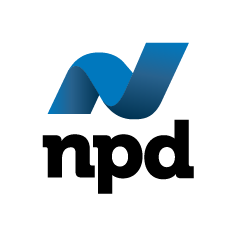